MTracer: A Trace-oriented Monitoring Frameworkfor Medium-scale Distributed Systems
Jingwen Zhou, Zhenbang Chen, Haibo Mi, and Ji Wang
{jwzhou, zbchen}@nudt.edu.cn
College of Computer
National University of Defense Technology
This work is supported by: iVCE National Basic Research Program of China
Background
…
…
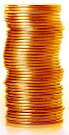 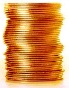 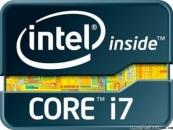 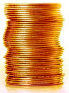 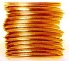 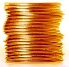 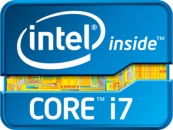 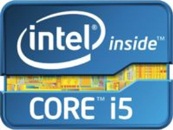 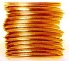 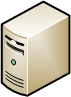 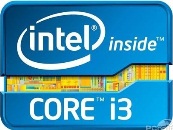 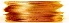 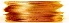 …
…
2
?
?
！
?
！
！
Background
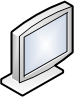 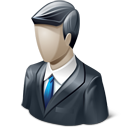 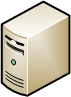 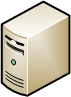 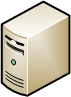 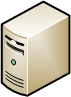 …
Distributed System
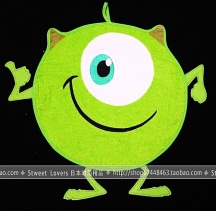 containing tens to hundreds nodes,
which is medium-scale.
3
Background
Resource-oriented Monitoring
Trace-oriented Monitoring
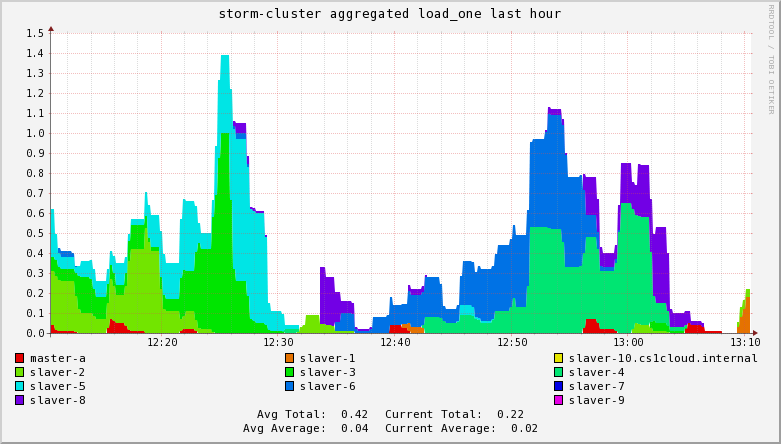 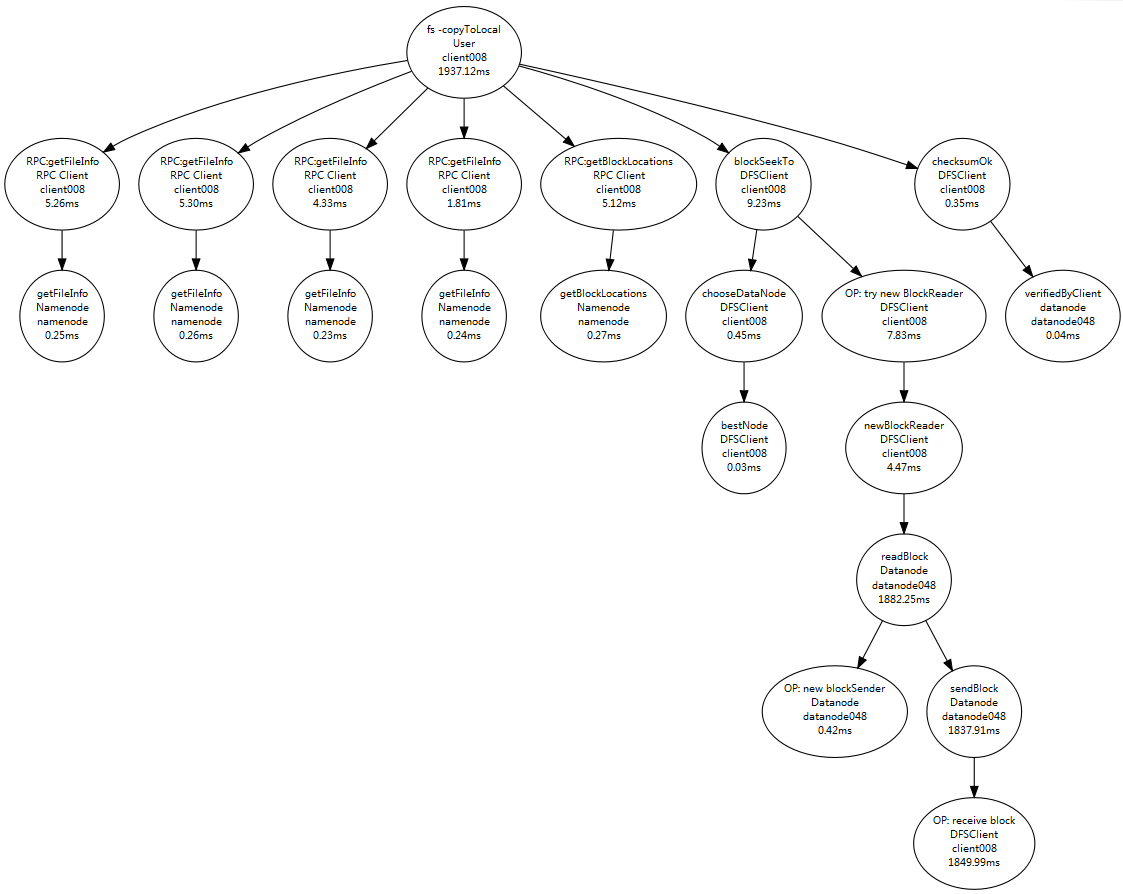 Record execution paths, or called the traces of requests
X-Trace, P-Tracer, Zipkin …
Record the resource consumption, such as CPU and memory
Ganglia, Chukwa …
4
Background
Resource-oriented Monitoring
Trace-oriented Monitoring
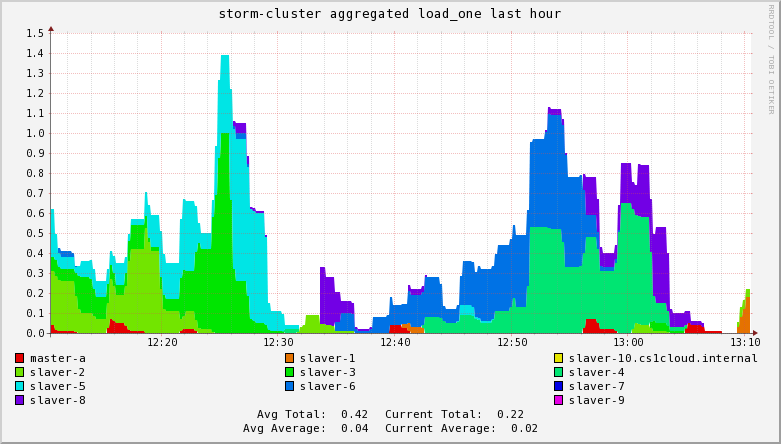 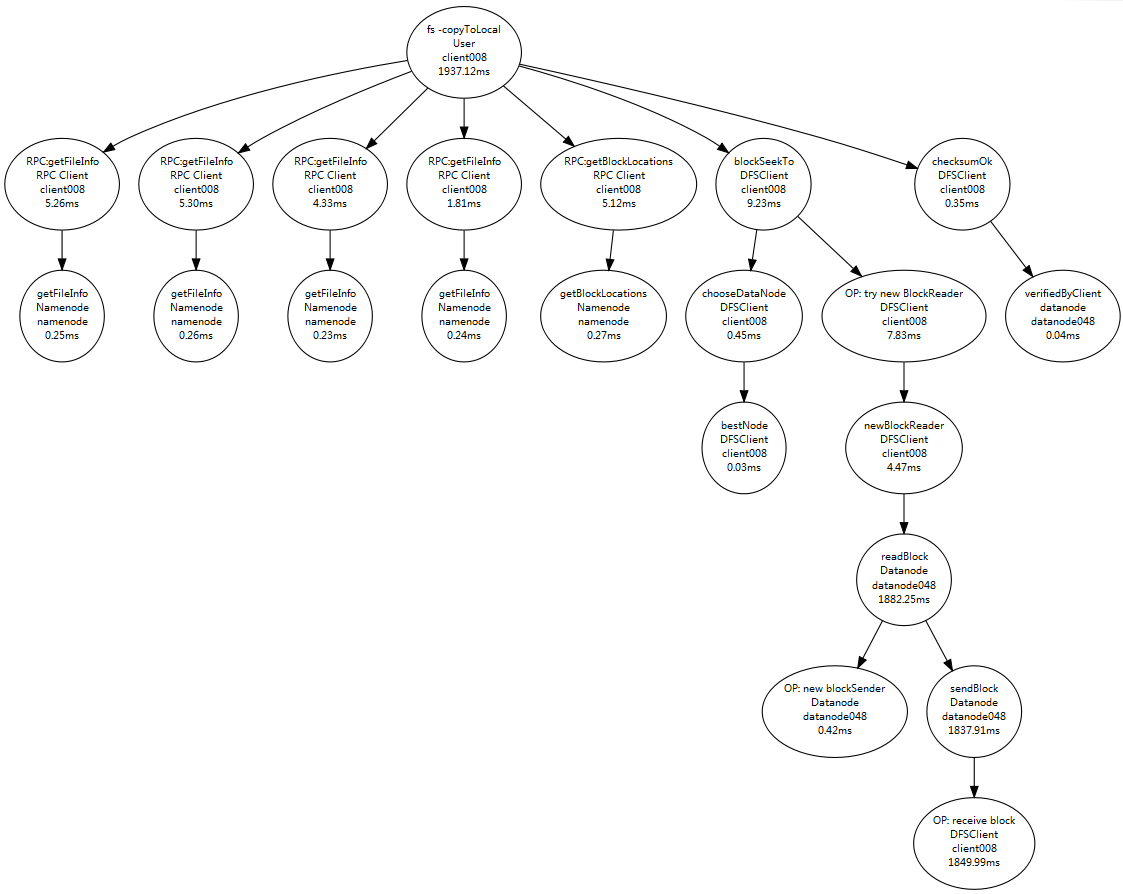 Record execution paths, or called the traces of requests
X-Trace, P-Tracer, Zipkin …
Record the resource consumption, such as CPU and memory
Ganglia, Chukwa …
Generally, trace-oriented monitoring collects more valuable information than resource-oriented monitoring
5
Background
P-Tracer
？？
MTracer
X-Trace
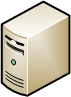 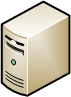 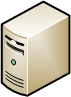 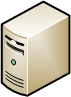 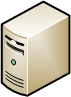 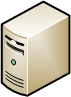 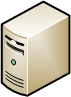 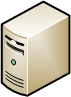 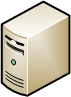 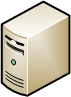 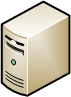 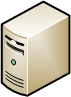 In prototype:
store trace in text file
simple visualization
…

too little function to use
For Medium-scale DS:
Lightweight
Efficient
Real time
Visualized
For large-scale DS:
construct call trees using a map-reduce process
…

exceptions also occur in monitors and hard to recovery
6
Architecture
Visualizing
UI
Manager
Database
Monitor Server
Recovering
…
Monitor Server
writer
writer
Storing
extractor
Receiver
DS
Network
Event
Recording
Node1
Reporter
Node2
Noden
…
info
…
DS
instrumentation
7
Architecture
Visualizing
UI
Manager
Database
Monitor Server
Recovering
…
Monitor Server
writer
writer
Storing
extractor
Receiver
DS
Network
Event
Recording
Node1
Node2
Noden
…
Reporter
…
info
DS
instrumentation
8
Trace Recording
Trace = Events + Relationships
TraceID
Event: Function name, latency, …
Automatically collected
NID, for overhead consideration
NID ≈ temporary thread ID
Relationship: remote procedure call, communication between nodes …
9
Trace Recording
Request start
Request end
Node   TraceID NID   Timestamp Name
Assigning a new NID when a trace starts.
Each time a node communicates with a remote node, assigns a new NID for the remote node, and preserves the local NID.
When generating an event, records local NID, together with the start and end time stamps.
The first time of generating an event after a new NID assigned, an additional event also created, called edge, recording the information of the causal relationship.
F1
Event
F2
F5
Node1
TraceID   FatherNID FatherST ChildNID
F3
F4
Node2
Edge
R1  Node1   Trace1   NID1   ST1  ET1       F1
R2  Node1   Trace1   NID1   ST2  ET2       F2
R3  Node2   Trace1   NID2   ST3  ET3       F3
R4  Node2   Trace1   NID3   ST4  ET4       F4
R5  Node1   Trace1   NID1   ST5  ET5       F5
NID1
ET1
ST1
NID1
NID1
ET2
ST5
ET5
ST2
NID2
NID3
E1    Trace1           0                0            NID1
E2    Trace1         NID1          T2           NID2
E3    Trace1         NID1          T2           NID3
ST3
ET3
ST4
ET4
10
Trace Reconstruction
Assigning a new NID when a trace starts.
Each time a node communicates with a remote node, assigns a new NID for the remote node, and preserves the local NID.
When generating an event, records local NID, together with the start and end time stamps.
The first time of generating an event after a new NID assigned, an additional event also created, called edge, recording the information of the causal relationship.
Request start
Request end
Node   TraceID NID   Timestamp Name
R1  Node1   Trace1   NID1   ST1  ET1       F1
R2  Node1   Trace1   NID1   ST2  ET2       F2
R3  Node2   Trace1   NID2   ST3  ET3       F3
R4  Node2   Trace1   NID3   ST4  ET4       F4
R5  Node1   Trace1   NID1   ST5  ET5       F5
NID1
F1
ET1
ST1
Event
NID1
NID1
F2
F5
Node1
ET2
ST5
ET5
ST2
TraceID   FatherNID FatherST ChildNID
NID2
NID3
E1    Trace1           0                0            NID1
E2    Trace1         NID1          T2           NID2
E3    Trace1         NID1          T2           NID3
F3
F4
Node2
Edge
ST3
ET3
ST4
ET4
11
Trace Reconstruction
Request start
Request end
Node   TraceID NID   Timestamp Name
R1  Node1   Trace1   NID1   ST1  ET1       F1
R2  Node1   Trace1   NID1   ST2  ET2       F2
R3  Node2   Trace1   NID2   ST3  ET3       F3
R4  Node2   Trace1   NID3   ST4  ET4       F4
R5  Node1   Trace1   NID1   ST5  ET5       F5
NID1
NID1
F1
F1
ET1
ST1
Event
Name, latency, node, …
NID1
NID1
ST1<ST2 && ET1>ET2
F2
F5
F5
F2
F2
Node1
ET2
ST5
ET5
ST2
TraceID   FatherNID FatherST ChildNID
NID2
NID3
F4
F3
E1    Trace1           0                0            NID1
E2    Trace1         NID1          T2           NID2
E3    Trace1         NID1          T2           NID3
F3
F4
Local call, remote call, …
Node2
Edge
ST3
ET3
ST4
ET4
NID2
NID3
12
Architecture
Visualizing
UI
Manager
Database
Monitor Server
Recovering
…
Monitor Server
writer
writer
Storing
extractor
Receiver
DS
Network
Event
Recording
Node1
Node2
Noden
…
Reporter
…
info
DS
instrumentation
13
Architecture
Visualizing
Manager
UI
Monitor Server
Database
Recovering
Monitor Server
…
writer
writer
Storing
extractor
Receiver
DS
Network
Event
Recording
Node1
Node2
Noden
…
Reporter
…
info
DS
instrumentation
14
Trace Storing
INSERT
T_Trace
SELECT
exist?
UPDATE
T_Event
INSERT
T_Edge
edge?
INSERT
INSERT
T_Operation
SELECT
exist?
UPDATE
15
Trace Storing
Optimization 1:
Batch Inserting
T_Trace
Q_Trace
TraceWriter
EventWriter
T_Event
Q_Event
Event
Reduce database operations
Extractor
T_Edge
EdgeWriter
Q_Edge
T_Operation
OperationWriter
Q_Operation
Optimization 2:
Information updating in memory
16
Architecture
Visualizing
Manager
UI
Monitor Server
Database
Recovering
Monitor Server
…
writer
writer
Storing
extractor
Receiver
DS
Network
Event
Recording
Node1
Node2
Noden
…
Reporter
…
info
DS
instrumentation
17
Architecture
Visualizing
Manager
UI
Monitor Server
Database
Recovering
Monitor Server
…
writer
writer
Storing
extractor
Receiver
DS
Network
Event
Recording
Node1
Node2
Noden
…
Reporter
…
info
DS
instrumentation
18
Visualization
1. Trace Tree
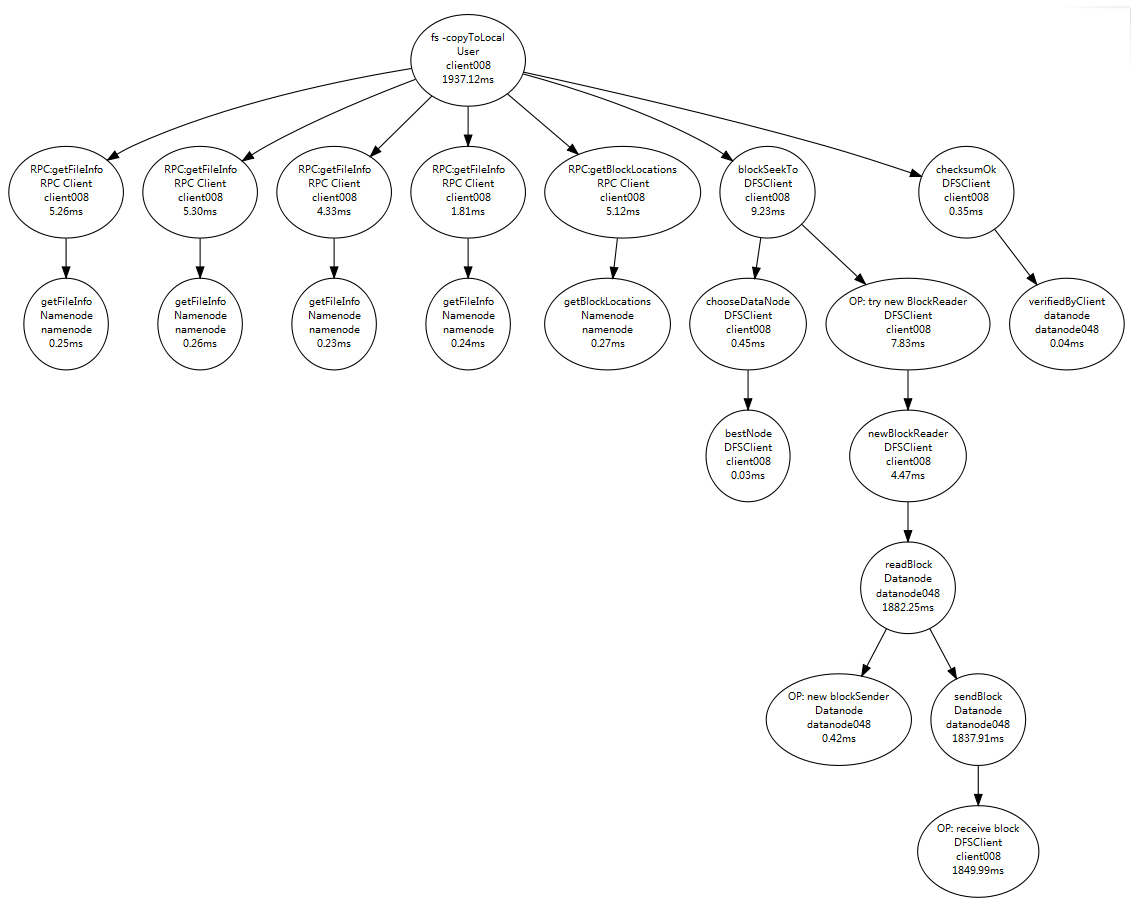 19
Visualization
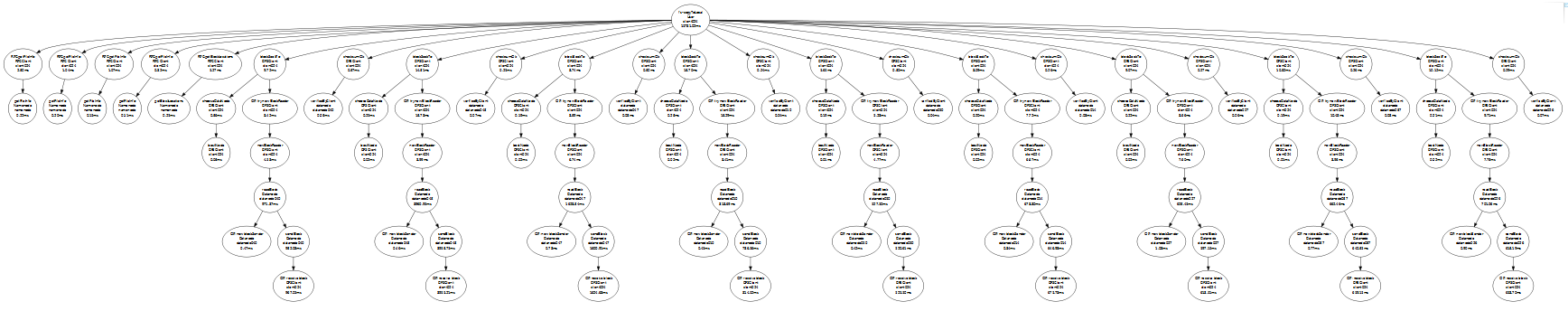 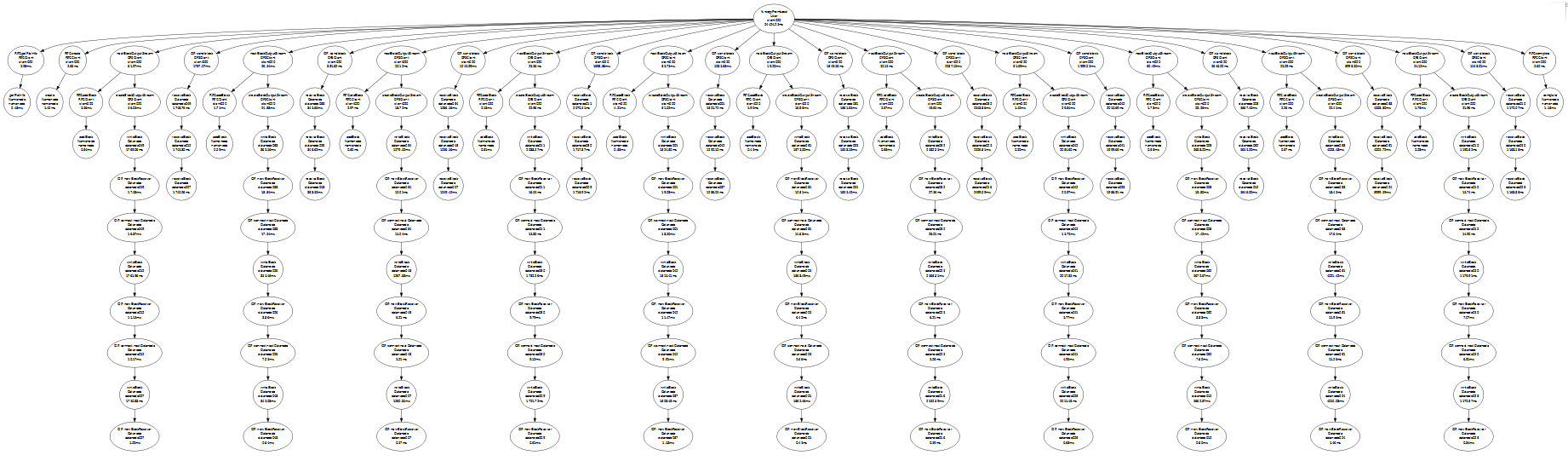 20
Visualization
2. Trace Tree Classification
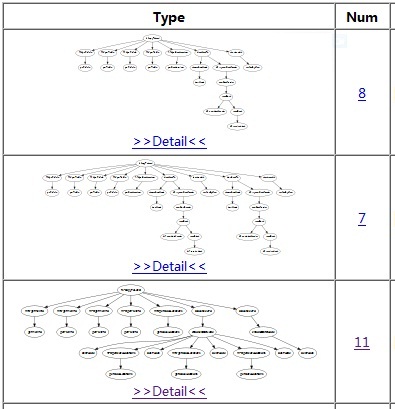 21
Visualization
3. Performance Problem Diagnosis
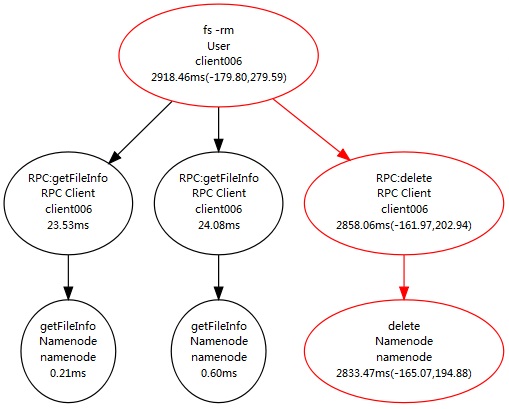 22
Experiments: Overhead
Generating an event: 0.046ms
vs. seconds or minutes in DS 
Size of an event: 0.315KB
2MB bandwidth vs. GB-level network
Generating an ID: 0.057ms
>50% less using our method
The overhead of a client is negligible!
23
Experiments: Effectiveness
Capability of receiving events
Speed of database operations
T_Operation limits the global speedup to 6X
24
Experiments: Usability
HDFS: RPC & Data accessing processes
50 Clients + (50 +1) HDFS
14 faults：Functional + Performance problem
Easily handling, correct visualization
Trace classifying, diagnosis
25
Conclusion
MTracer：A Lightweight, efficient, real-time monitor for medium-scale DS, with a visualized frontend.
Future work
An easier way for instrumentations
A dataset for trace-based monitoring research
Fault detection
…
26
End
Thanks
This work is supported by: iVCE National Basic Research Program of China
27
Optimizations
1. Batch Inserting
T_Event
Q_Event
T_Event
Q_Event
28
Optimizations
2. Information Updating in Memory
T_Trace
Q_Trace
T_Trace
Q_Trace
29